Лекция 1. Введение в препаративную биохимию. Принципы выделения и очистки молекул
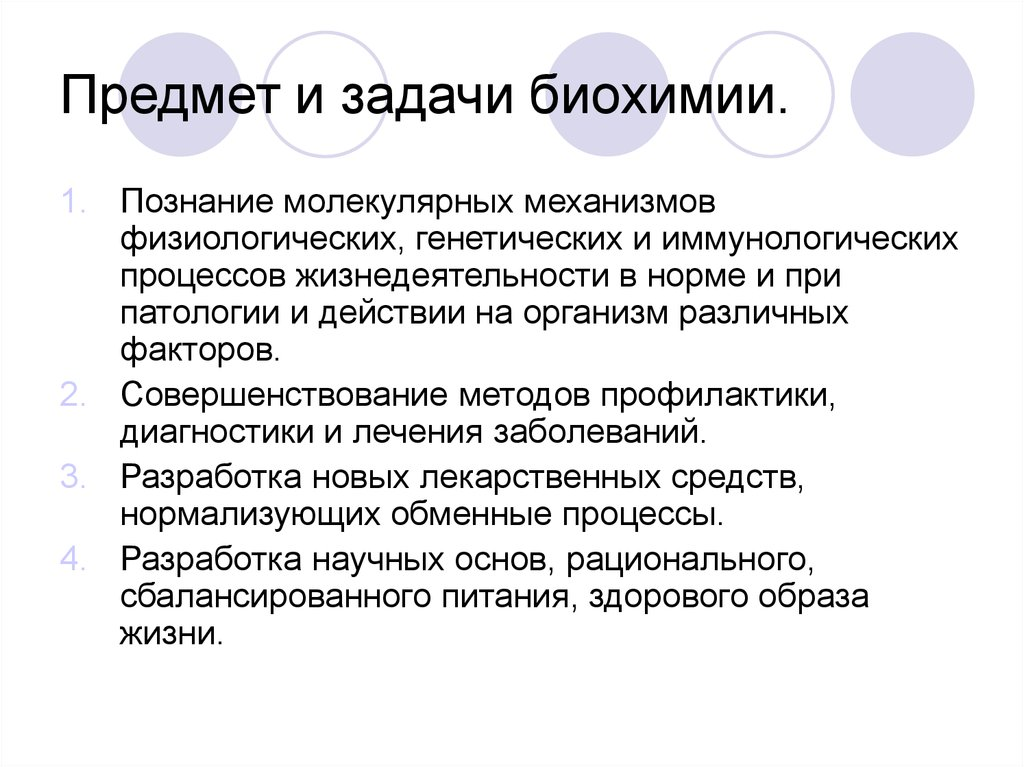 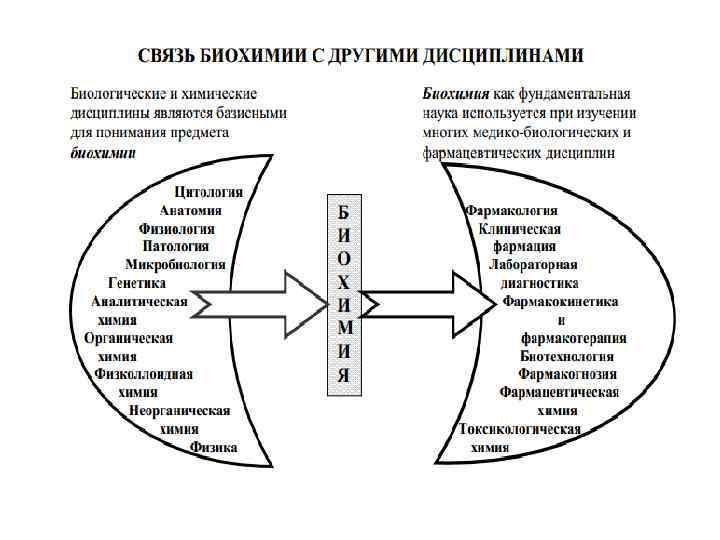 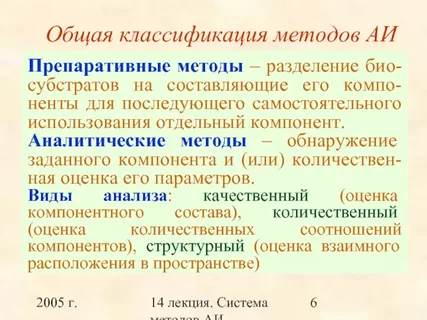 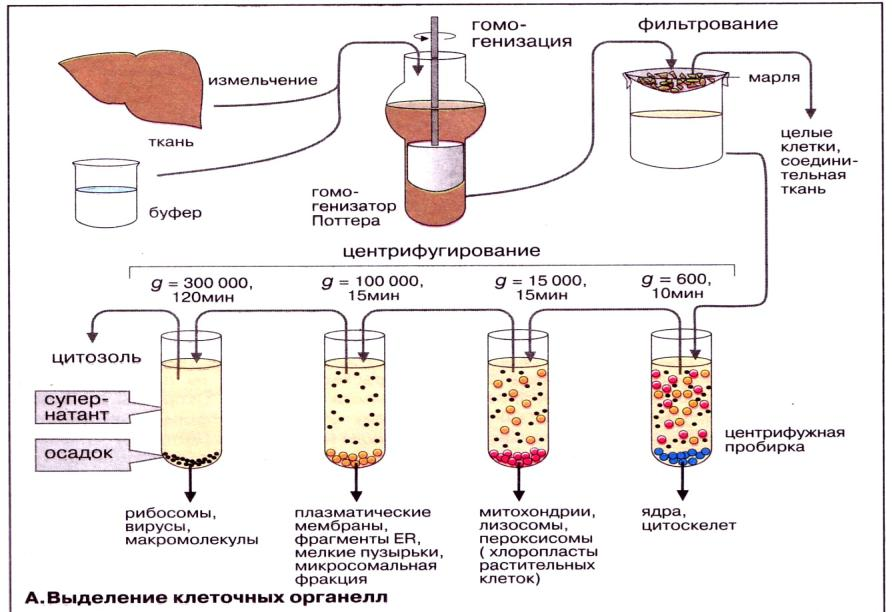